Do Now
Complete the test reflection to turn in.
Test Results
Overall:
Range: 27-89
Mean: 66% (3)
Median: 71% (3)
Mode: 84% (4)

Correlation to Review HW Completion:
Completed HW = 71% avg
No HW = 63% avg
Do Now: Write down as much as you can remember about the fire (alarm) on campus about a week ago.  Be as SPECIFIC and DETAILED as possible.Do this WITHOUT talking to your classmates.
Introduction Atkinson-Shiffrin Three-Stage Model
Encoding
Storage
Retrieval
Modified Three-stage Processing Model of Memory
Encoding: Getting Information InHow We Encode
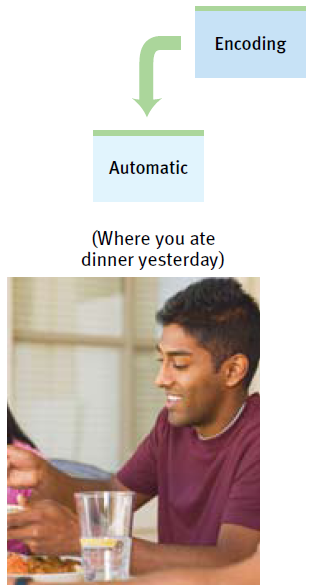 Automatic Processing
Parallel processing
Automatic processing
Space
Time
Frequency
Well-learned information
Automatic ProcessingRead the Poem
Spring is the
The most beautiful
Time of the year
Encoding: Getting Information InHow We Encode
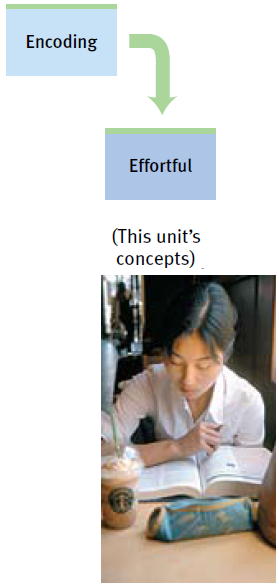 Effortful Processing
Rehearsal (conscious            repetition)
Ebbinghaus                            curve
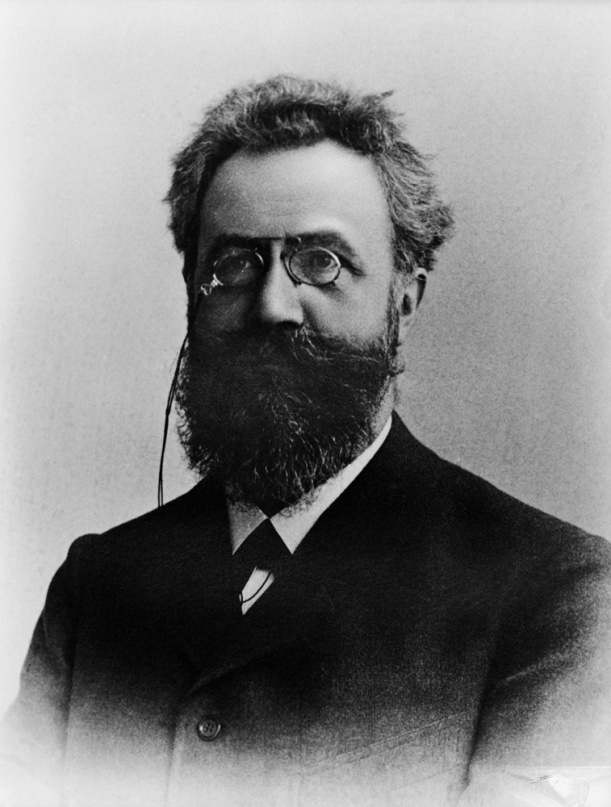 The 12 Days of Christmas
On your paper, write the numbers 1-12.  
Next to each number, write the gift that was given on that day in the song “The 12 days of Christmas”
Do this WITHOUT talking to a neighbor.
The song starts – “On the first day of Christmas my true love gave to me…”
Rehearsal & Memory
Which gifts were easiest to remember?

What does this indicate about the effect of rehearsal on memory?
Encoding: Getting Information InHow We Encode
Ebbinghaus curve
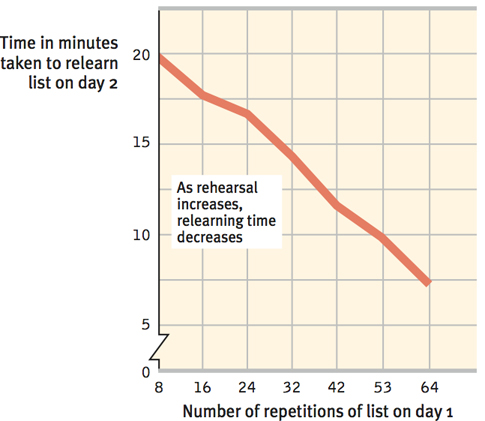 Encoding: Getting Information InHow We Encode
Serial position effect
Recency effect
Primacy effect
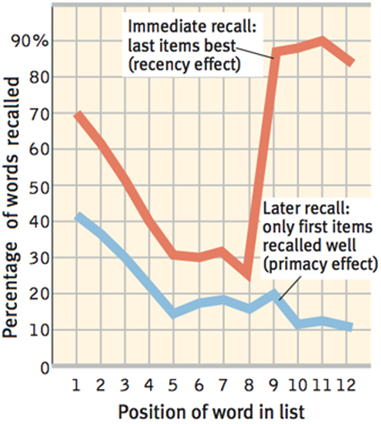 Encoding: Getting Information InHow We Encode
Overlearning
Spacing effect
Massed practice
Distributed practice
Testing effect
Meaning & Memory
Listen to the following story:
CLOSE YOUR EYES!
The context for the story is flying a kite
Encoding & Memory
Read the directions on your wkst.  THEN rate each sentence as I read it aloud.  DO NOT show your paper to anyone else.
Encoding: Getting Information InWhat We Encode
Levels of Processing
Visual encoding
Acoustic encoding
Semantic encoding
Self-reference effect
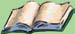 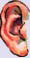 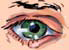 Encoding: Getting Information InWhat We Encode
Organizing Information for Encoding
Chunking
acronym
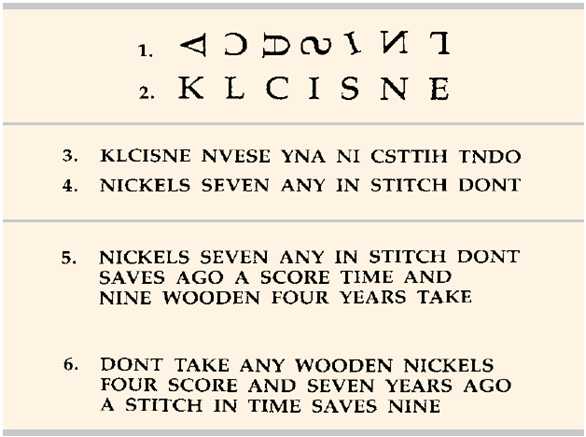 Encoding: Getting Information InWhat We Encode
Organizing Information for Encoding
Hierarchies
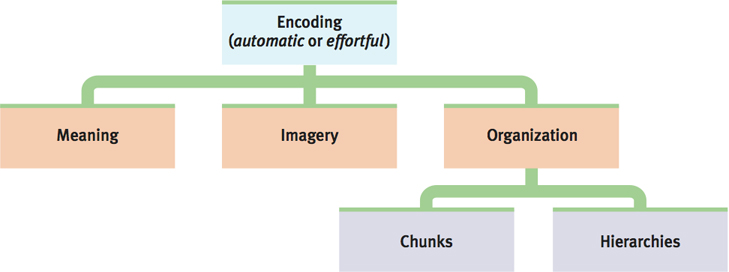 REMEMBER – Time spend studying does not necessarily equal QUALITY TIME spent studying!

USE what you are learning in this chapter to help you better study and prepare for your tests.

At first this will require more effort but with time, these techniques will become more and more automatic!

WRITE: What are 1-3 things you will use from what we have discussed as you study for level-up quizzes?  BE SPECIFIC!
Storage: Retaining Information
Sensory Memory
We store information in sensory memory for a fraction of a second. 
Iconic memory
Flashlight afterimage, waving hand
Echoic memory
In class, what happens when you are distracted and are called on to give an answer?
Storage: Retaining Information
Short-Term/Working Memory
We store information in short-term memory for only a few seconds.
Listen as I read the following numbers.  I will start with “ready.”  When I say “recall,” write down as many numbers as you can in the correct sequence.
2nd trial with chunking
Now, look at the images I present.  I will count to three, show the image, then say “write.”  When directed, write down the number of dots that were on the page.
Impact of chunking???
Storage: Retaining InformationWorking/Short-Term Memory
Magic number Seven
Plus or minus 2
Storage: Retaining Information
Long-Term Memory
Unlimited nature of long-term memory
We use the encoding strategies we learned last week to move information from sensory memory to short-term memory and from short-term memory to long-term memory.
Storage: Retaining InformationStoring Memories in the Brain
Stress Hormones and Memory
Emotions and memories
Flashbulb memory
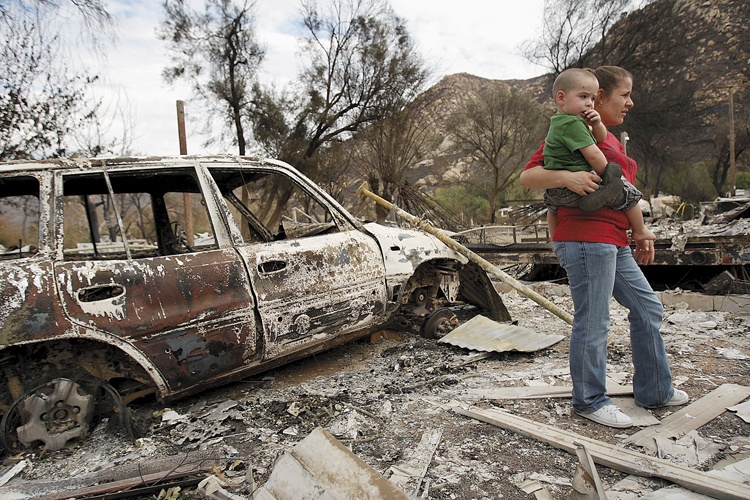 Storage: Retaining InformationStoring Memories in the Brain
Synaptic Changes
Memory trace
Long-term potentiation                  (LTP)
Memory boosting drugs
CREB
glutamate
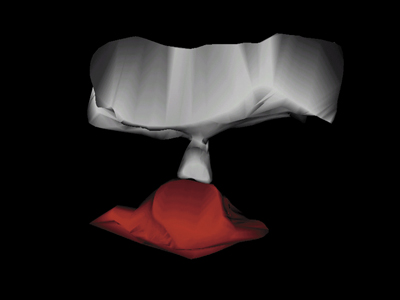 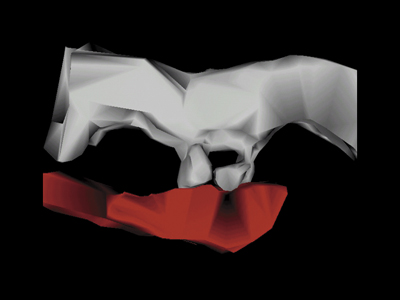 Storage: Retaining InformationStoring Memories in the Brain
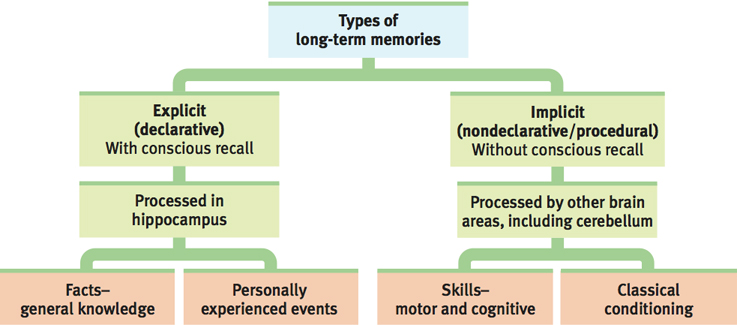 Storage: Retaining InformationStoring Memories in the Brain
Storing Implicit and Explicit Memories
Implicit memory (nondeclarative memory)
Explicit memory (declarative memory)
Hippocampus
Cerebellum
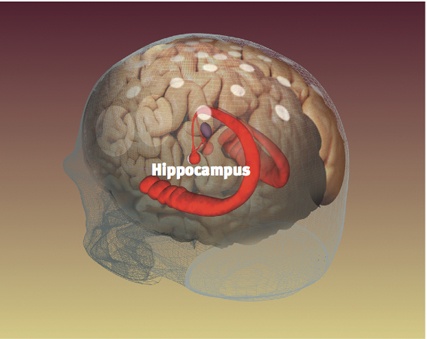 Retrieval: Getting Information Out
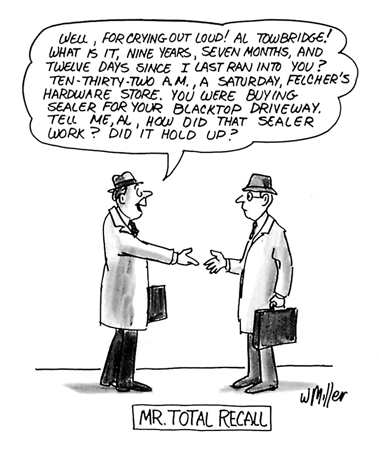 Recall
Recognition
Relearning
Handout 7a
Take out a blank piece of paper.  Complete handout 7a, following the directions (2 min)


When you are done, turn the paper and complete 7b
Retrieval: Getting Information OutRetrieval Cues
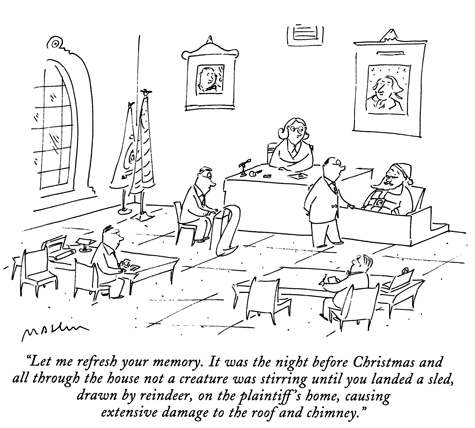 Retrieval                                 cues
Mnemonic                               devices
Priming
Priming
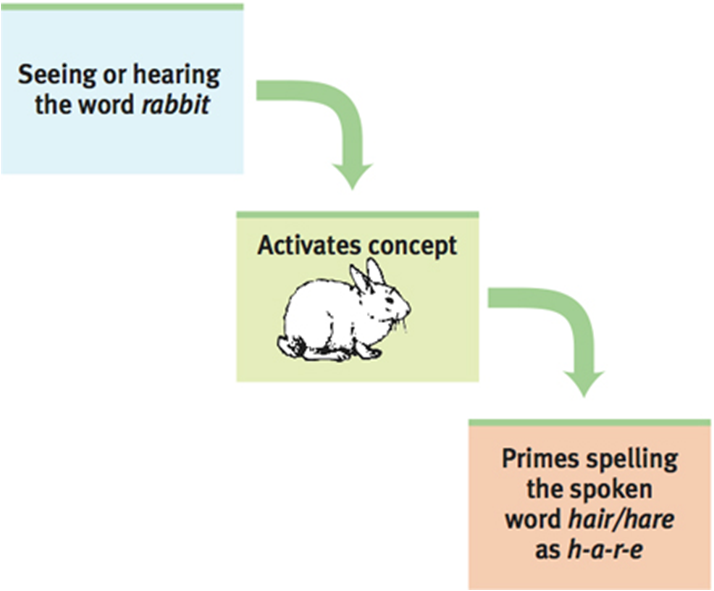 Listen to the following list:
Rest
Snore
Sound
Tired
Bed
Comfort
Awake
Eat
Wake
Dream
Slumber
Night
Write down as many words as you can remember
Raise your hand if you remember the word ardvark.
Raise your hand if you remember the word sleep.
Retrieval: Getting Information OutContext Effects & Priming
Context effects
Déjà vu
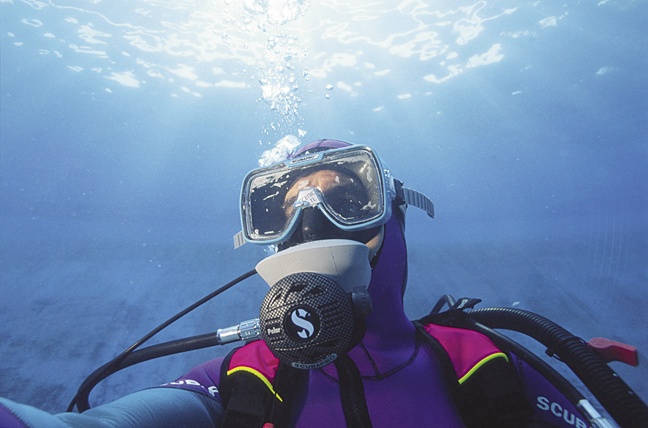 Retrieval: Getting Information OutContext Effects & Retrieval Cues
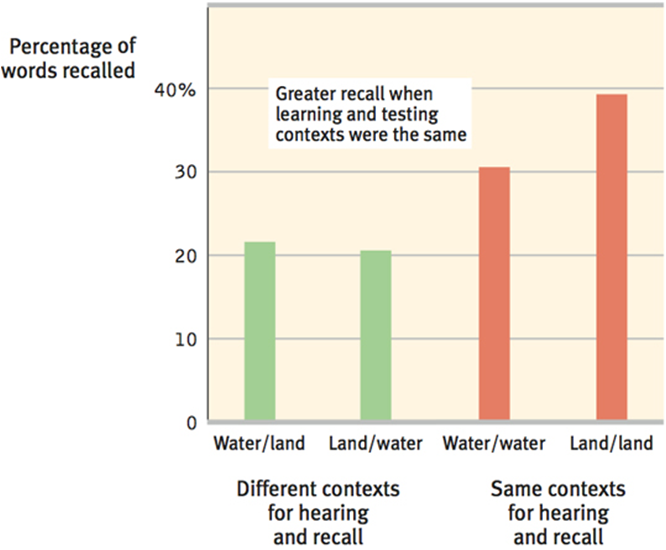 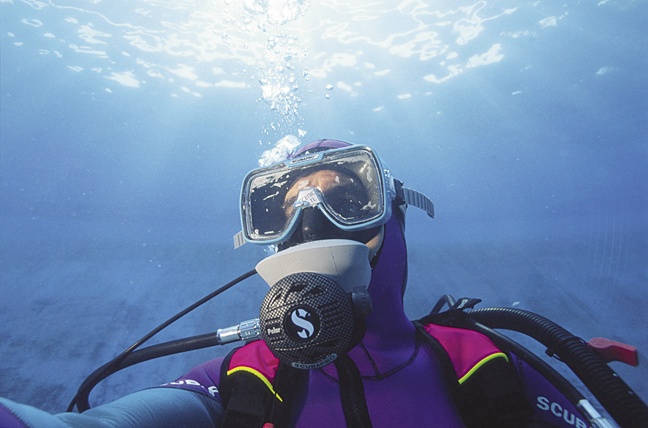 Retrieval: Getting Information OutMoods and Memories
State dependent memory
Mood                                 congruent                                memory
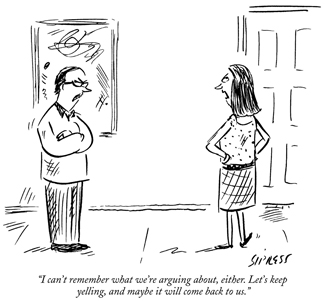 Forgetting
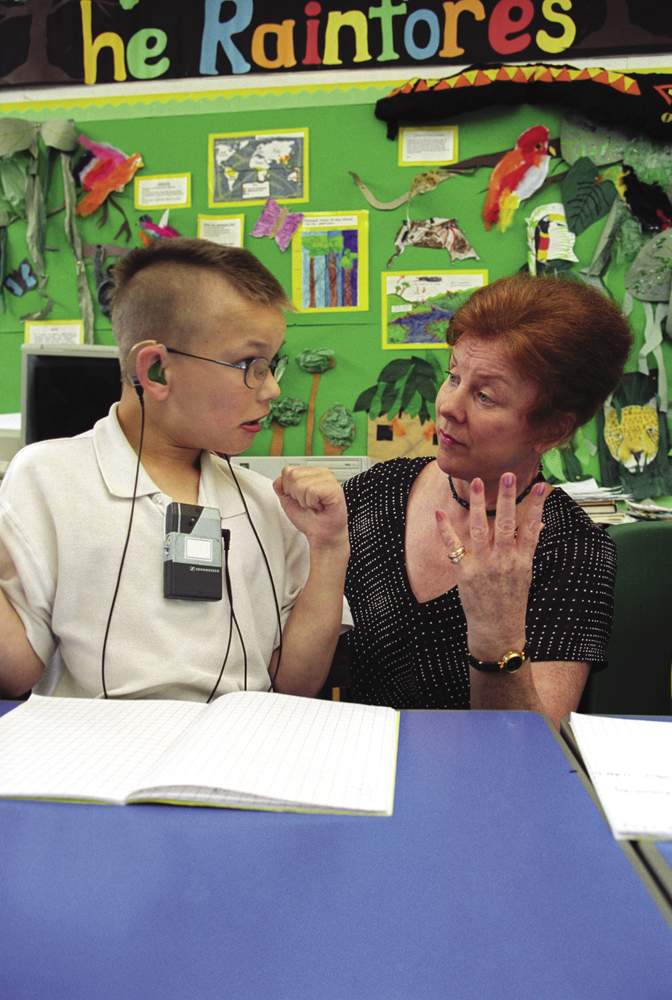 Encoding Failure
Encoding failure – which is correct?
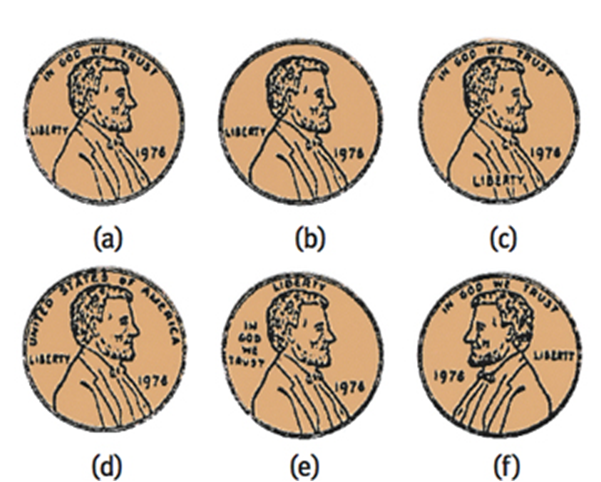 Encoding Failure
Encoding failure
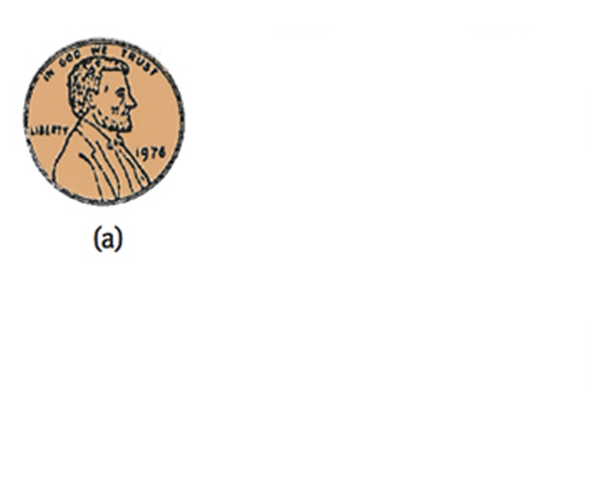 Encoding Failure
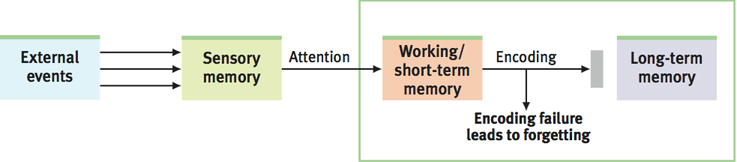 Answer the following questions:
Storage Decay
Storage decay
Ebbinghaus curve
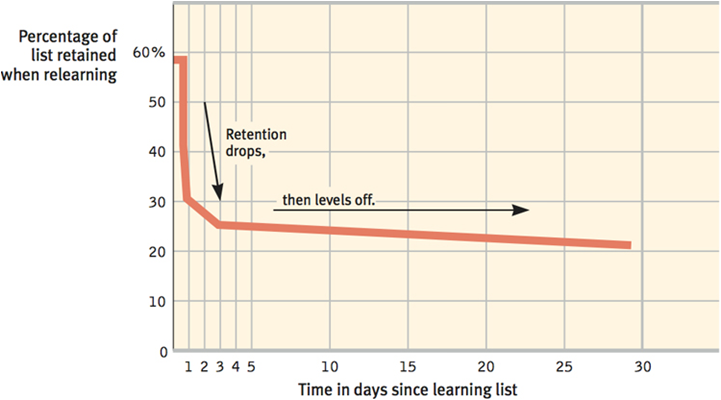 Retrieval Failure
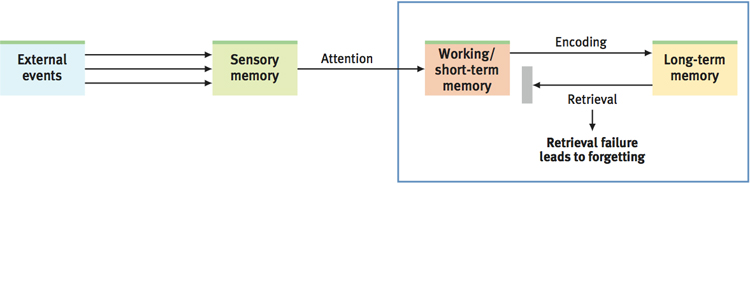 Retrieval FailureInterference
Proactive interference (forward acting)
Retroactive interference (backward-acting)
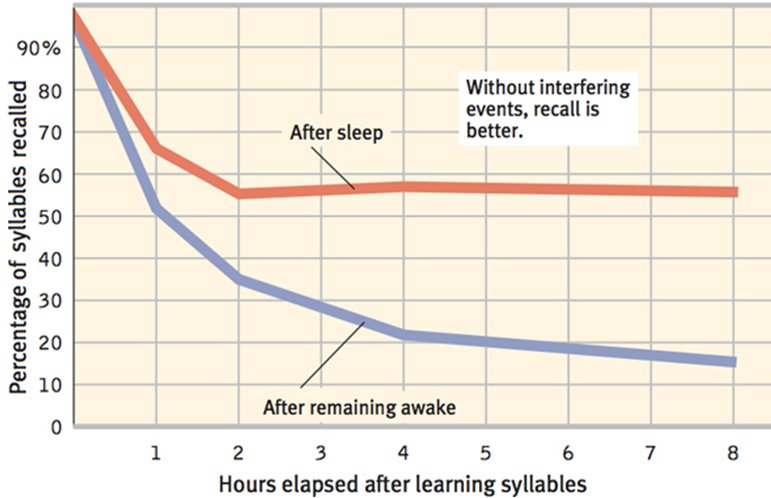 Retrieval FailureInterference  PORN
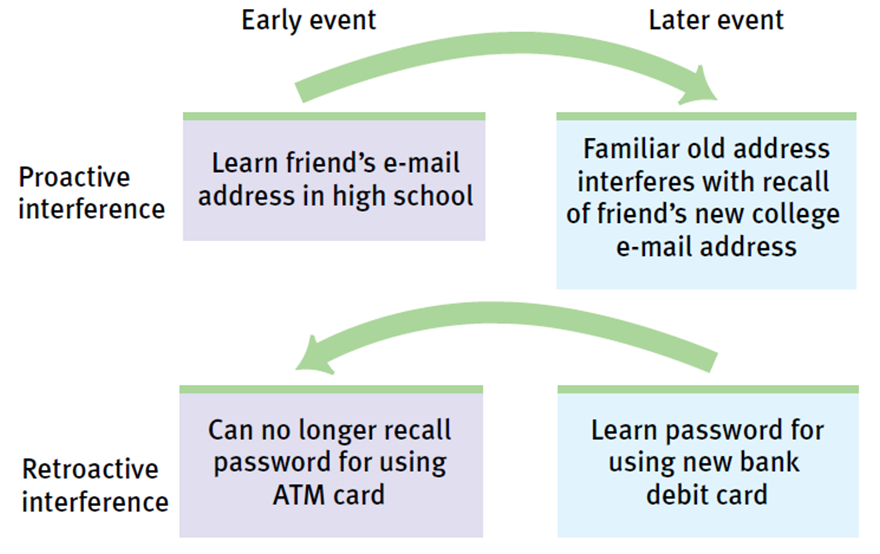 Retrieval FailureMotivated Forgetting
Self-serving                            personal histories
Repression
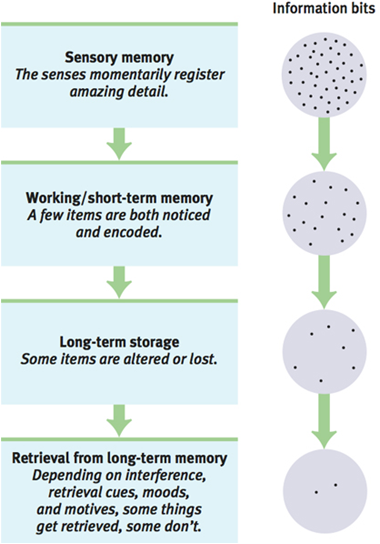 With a partner, create a poster showing Schacter’s 7 Sins of Memory.  Include an image & description/mnemonic to help you remember each.  I will post the best ones!
Sins of Forgetting
Absent-mindedness – inattention to details leads to encoding failure
Transience – storage decay over time
Blocking – inability to access stored information (leads to tip-of-the tongue phenomenon) 
Sins of distortion
Misattribution – confusing the source of information
Suggestibility – lingering affects of misinformation
Bias – belief-colored recolections
Sin of intrusion
Persistence – unwanted memories
Memory Construction
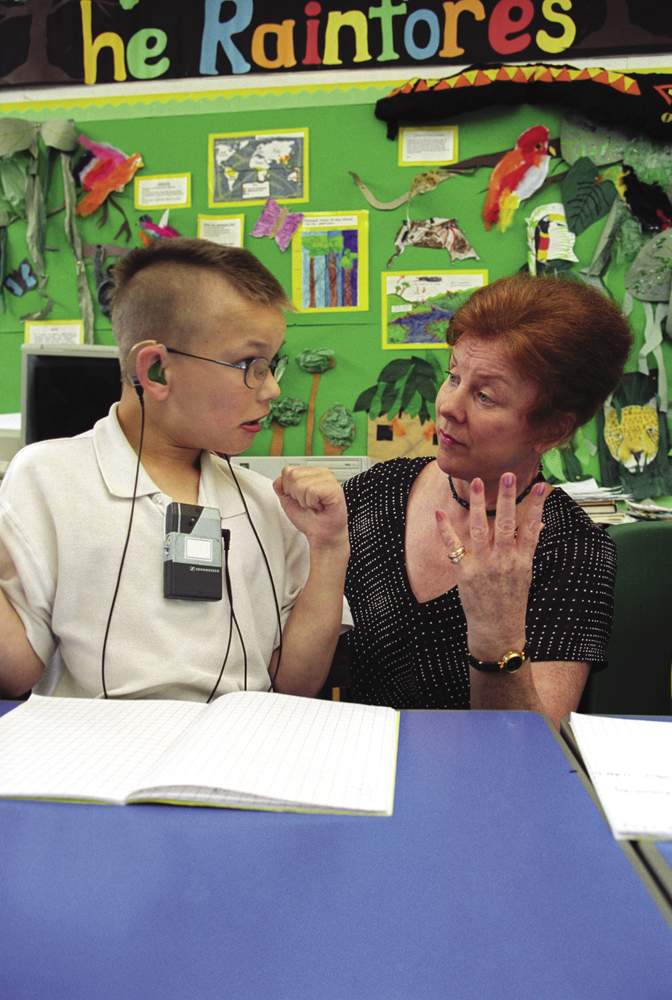 Misinformation and Imagination Effects
Loftus memory studies
Misinformation effect
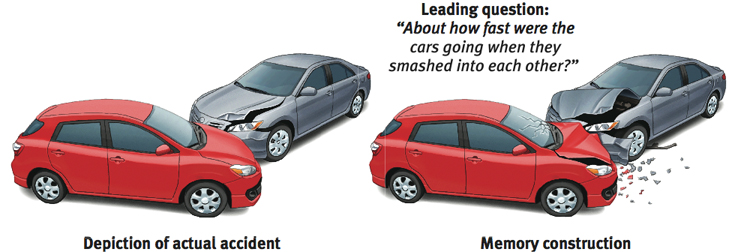 Source Amnesia
Source amnesia (source misattribution)
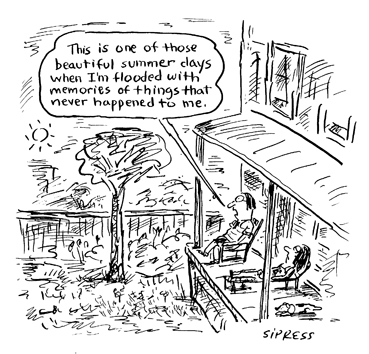 Discerning True and False Memories
Memory studies
Eye witness testimony
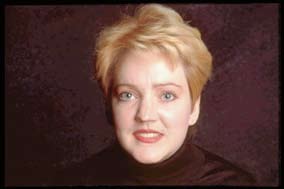 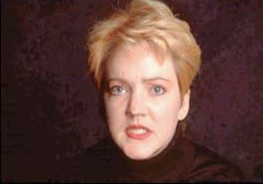 Children’s Eyewitness Recall
Children’s memories of abuse
Suggestibility
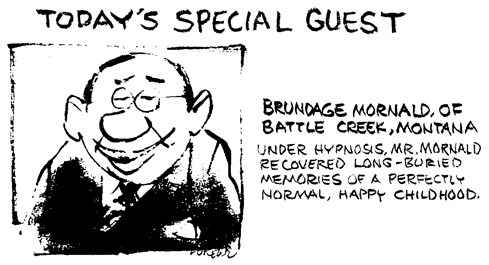 Repressed or Constructed Memories of Abuse?
Areas of agreement
Sexual abuse happens
Injustice happens
Forgetting happens
Recovered memories are incomplete
Memories before 3 years are unreliable
Hypnotic memories are unreliable
Memories can be emotionally upsetting
Repressed or Constructed Memories of Abuse?
Loftus studies with children
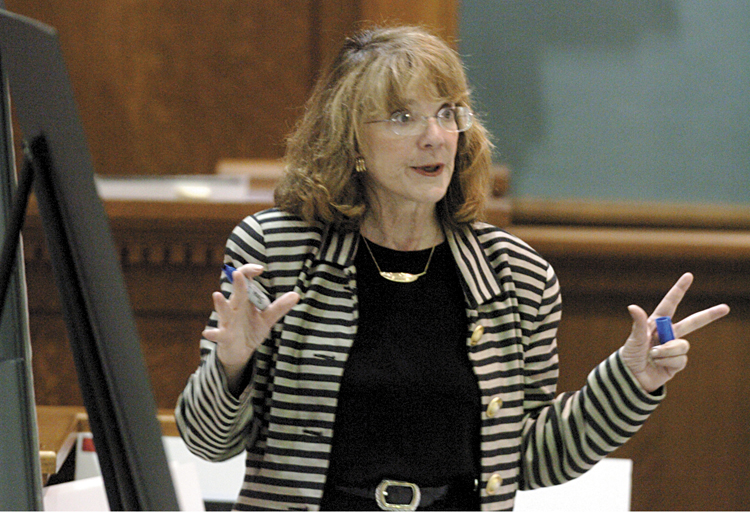 Improving Memory
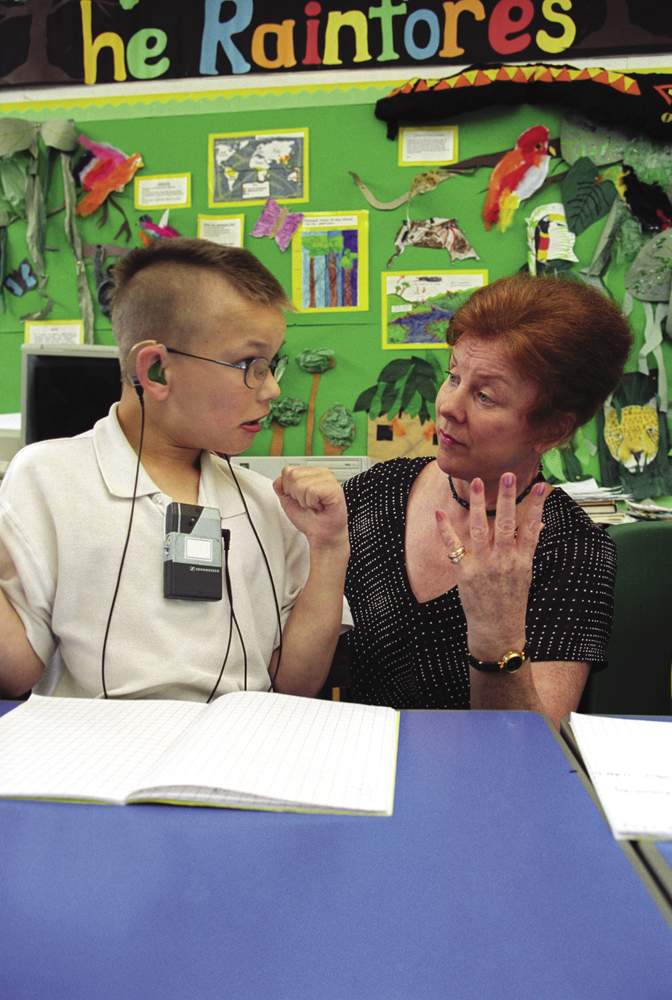 Improving Memory Techniques
Study repeatedly
Make the material meaningful
Activate retrieval cues
Use mnemonic devices
Minimize interference
Sleep more
Test your own knowledge, both to rehearse it and to help determine what you do not yet know
Proper Flashcard Use
Look only at term and say complete definition in head/out loud (or vice-versa)
Definition does not need to be word-for-word what is on the card, but it should cover ALL key points.
If correct, put card in the “KNOW IT” pile.  If incorrect (even partially) put in the “DON’T KNOW” pile.
If you don’t know a term, pause to REHEARSE the correct definition.  Even better, create an image or mnemonic to help you remember the word next time.
When you get to the bottom of your stack, pick up the “DON’T KNOW” pile and repeat, adding any terms you now know to the “KNOW IT” pile.
When all words are in the “KNOW IT” pile, SHUFFLE and go through them all again to be sure you really know the words.
Check again every few days!!!
Concept Map
Create a concept map using AT LEAST 10 terms from unit 7A.  Write a short description explaining each connection you make.
The End
Test Results
Overall:
Range: 37-92
Mean: 70% (3)
Median: 73% (3)
Mode: 86% (4)
Correlation to Level-Up Quiz Scores:
L-U Q = test avg
100% = 84% (4)
80% = 75% (4)
70% = 68% (3)
60% = 62% (2)
0% = 51% (2)
Correlation to Myers Unit 2 Quizzes:
People who quizzed until 100% on all averaged 77% on test (4)
People who did not get to 100% on all averaged 67% (3)
Teacher Information
Types of Files
This presentation has been saved as a “basic” Powerpoint file.  While this file format placed a few limitations on the presentation, it insured the file would be compatible with the many versions of Powerpoint teachers use.  To add functionality to the presentation, teachers may want to save the file for their specific version of Powerpoint.
Animation
Once again, to insure compatibility with all versions of Powerpoint, none of the slides are animated.  To increase student interest, it is suggested teachers animate the slides wherever possible.
Adding slides to this presentation
Teachers are encouraged to adapt this presentation to their personal teaching style.  To help keep a sense of continuity, blank slides which can be copied and pasted to a specific location in the presentation follow this “Teacher Information” section.
Teacher Information
Hyperlink Slides - This presentation contain two types of hyperlinks.  Hyperlinks can be identified by the text being underlined and a different color (usually purple).
Unit subsections hyperlinks:  Immediately after the unit title slide, a page (slide #3) can be found listing all of the unit’s subsections.  While in slide show mode, clicking on any of these hyperlinks will take the user directly to the beginning of that subsection.  This allows teachers quick access to each subsection.
Bold print term hyperlinks:  Every bold print term from the unit is included in this presentation as a hyperlink.  While in slide show mode, clicking on any of the hyperlinks will take the user to a slide containing the formal definition of the term.  Clicking on the “arrow” in the bottom left corner of the definition slide will take the user back to the original point in the presentation. 
	These hyperlinks were included for teachers who want students to see or copy down the exact definition as stated in the text.  Most teachers prefer the definitions not be included to prevent students from only “copying down what is on the screen” and not actively listening to the presentation.
	For teachers who continually use the Bold Print Term Hyperlinks option, please contact the author using the email address on the next slide to learn a technique to expedite the returning to the original point in the presentation.
Teacher Information
Continuity slides
Throughout this presentation there are slides, usually of graphics or tables, that build on one another.  These are included for three purposes.  
By presenting information in small chunks, students will find it easier to process and remember the concepts.  
By continually changing slides, students will stay interested in the presentation.
To facilitate class discussion and critical thinking.  Students should be encouraged to think about “what might come next” in the series of slides.  
Please feel free to contact me at kkorek@germantown.k12.wi.us with any questions, concerns, suggestions, etc. regarding these presentations. 
Kent Korek
Germantown High School
Germantown, WI 53022
262-253-3400
kkorek@germantown.k12.wi.us
Division title (green print)subdivision title (blue print)
xxx
xxx
xxx
Division title (green print)subdivision title (blue print)
Use this slide to add a table, chart, clip art, picture, diagram, or video clip.  Delete this box when finished
Definition Slide
= add definition here
Definition Slides
Memory
= the persistence of learning over time through the storage and retrieval of information.
Encoding
= the processing of information into the memory systems – for example, by extracting meaning
Storage
= the retention of encoded information over time.
Retrieval
= the process of getting information out of memory storage.
Sensory Memory
= the immediate, very brief recording of sensory information in the memory system.
Short-term Memory
= activated memory that holds a few items briefly, such as the seven digits of a phone number while dialing before the information is stored or forgotten.
Long-term Memory
= the relatively permanent and limitless storehouse of the memory system.  Includes knowledge, skills, and experiences.
Working Memory
= a newer understanding of short-term memory that focuses on conscious, active processing of incoming auditory and visual-spatial information, and of information retrieved from long-term memory.
Parallel Processing
= the processing of many aspects of a problem simultaneously; the brain’s natural mode of information processing for many functions.  Contrasts with the step-by-step (serial) processing of most computers and of conscious problem solving.
Automatic Processing
= unconscious encoding of incidental information, such as space, time and frequency, and of well-learned information, such as word meanings.
Effortful Processing
= encoding that requires attention and conscious effort.
Rehearsal
= the conscious repetition of information, either to maintain it in consciousness or to encode it for storage.
Spacing Effect
= the tendency for distributed study or practice to yield better long-term retention than is achieved through massed study or practice.
Serial Position Effect
= our tendency to recall best the last and first items in a list.
Visual Encoding
= the encoding of picture images.
Acoustic Encoding
= the encoding of sound, especially the sound of words.
Semantic Encoding
= the encoding of meaning, including the meaning of words.
Imagery
= mental pictures; a powerful aid to effortful processing, especially when combined with semantic encoding.
Mnemonics
= memory aids, especially those techniques that use vivid imagery and organizational devices.
Chunking
= organizing items into familiar, manageable units; often occurs automatically.
Iconic Memory
= a momentary sensory memory of visual stimuli; a photographic or picture-image memory lasting no more than a few tenths of a second.
Echoic Memory
= a momentary sensory memory of auditory stimuli; if attention is elsewhere, sounds and words can still be recalled within 3 or 4 seconds.
Long-term Potentiation (LTP)
= an increase in a synapse’s firing potential after brief, rapid stimulation.  Believed to be a neural basis for learning and memory.
Flashbulb Memory
= a clear memory of an emotionally significant moment or event.
Amnesia
= loss of memory.
Implicit Memory
= retention independent of conscious recollection. (Also called nondeclarative or procedural memory)
Explicit Memory
= memory of facts and experiences that one can consciously know and “declare.” (Also called declarative memory)
Hippocampus
= a neural center that is located in the limbic system; helps process explicit memories for storage.
Recall
= a measure of memory in which the person must retrieve information learning earlier, as on a fill-in-the-blank test.
Recognition
= a measure of memory in which the person need only identify items previously learned, as on a multiple-choice test.
Relearning
= a measure of memory that assesses the amount of time saved when learning material for a second time.
Priming
= the activation, often unconsciously, of particular associations in memory.
Deja Vu
= that eerie sense that “I’ve experienced this before.” Cues from the current situation may subconsciously trigger retrieval of an earlier experience.
Mood Congruent Memory
= the tendency to recall experiences that are consistent with one’s current good or bad mood.
Proactive Interference
= the disruptive effect of prior learning on the recall of new information.
Retroactive Interference
= the disruptive effect of new learning on the recall of old information.
Repression
= in psychoanalytic theory, the basic defense mechanism that banishes from consciousness anxiety-arousing thoughts, feelings, and memories.
Misinformation Effect
= incorporating misleading information into one’s memory of an event.
Source Amnesia
= attributing to the wrong source an event we have experienced, heard about, read about, or imagined.  (Also called source misattribution.) Source amnesia, along with the misinformation effect, is at the heart of many false memories.